Rounding in COVID Areas
2020
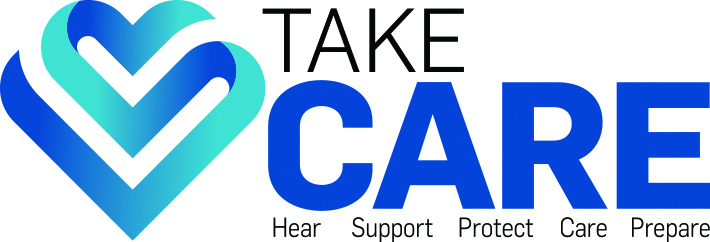 Resilience
“Resilience is the capacity to respond to stress in a healthy way such that goals are achieved at minimal psychological and physical cost; resilient individuals "bounce back" after challenges while also growing stronger. Resilience is a key to enhancing quality of care, quality of caring, and sustainability of the health care workforce.”
Ronald M Epstein, Michael S Krasner
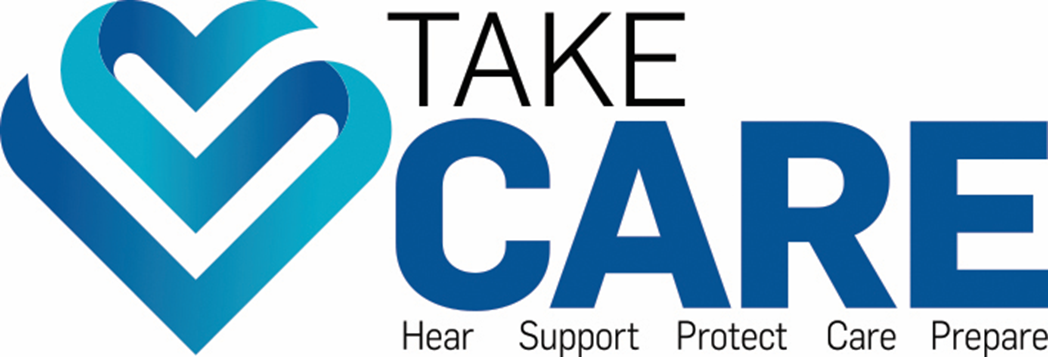 Colleague Care Team Goals
While we cannot eradicate all the stress and suffering brought on by this crisis, we are committed to doing all we can to: 
Promote and model resilient behaviors/practices as part of SJHS/Trinity Health culture
Prioritize person-to-person interaction – creating a pro-active “push” or forward deployment of resources to address/support colleague well-being.
Provide and relentlessly communicate tools/resources that support the natural recovery process that occurs with time for the majority of the affected population 
Mitigate the development of serious behavioral health disorders
We view this work as a doubling-down of Trinity Health’s commitment to the health and well-being of our colleagues that will be sustained in the new normal, not just in crisis, ramp down and recovery.
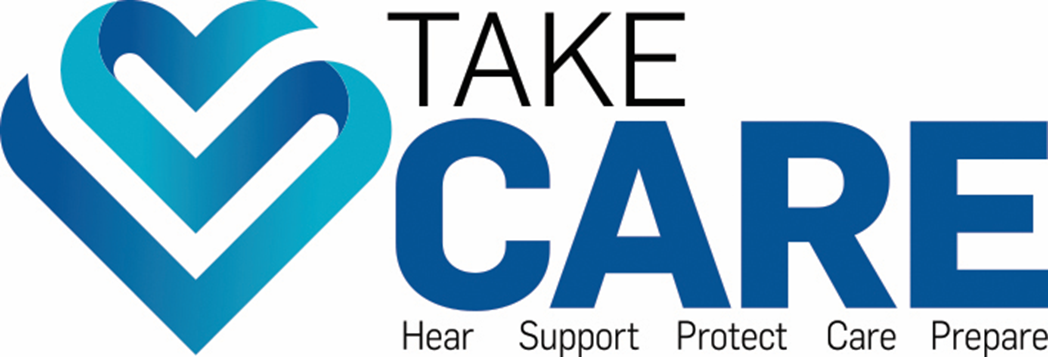 Our Why
Colleagues feeling left out/isolated/abandoned and lack of support
Hard to shift other colleagues into the area such as float staff due to people not wanting to go into units 
Additional feelings of being abandoned in a time of need by their “work family” and peers
High Burnout and Turnover
COVID Positive Areas vs Critical Care
“Unsung Heroes with volume and workload week after week”
“I didn’t sign up for this”
 Back and forth “are we COVID unit or not”
Worries of taking COVID home
Normal COVID disruptions/worries at home
Daycare and School age kids; caring for ill family members, etc.
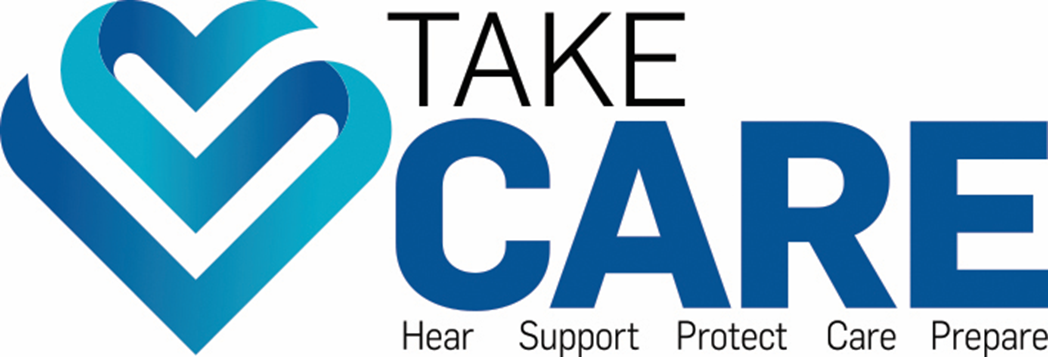 How to make rounding work in COVID areas
Spending time with managers of department to understand current state and best times to round
Soliciting rounders who are comfortable in COVID areas
Coordinating initial rounding session/walk through with manager/Rounder Bios distribution to colleagues
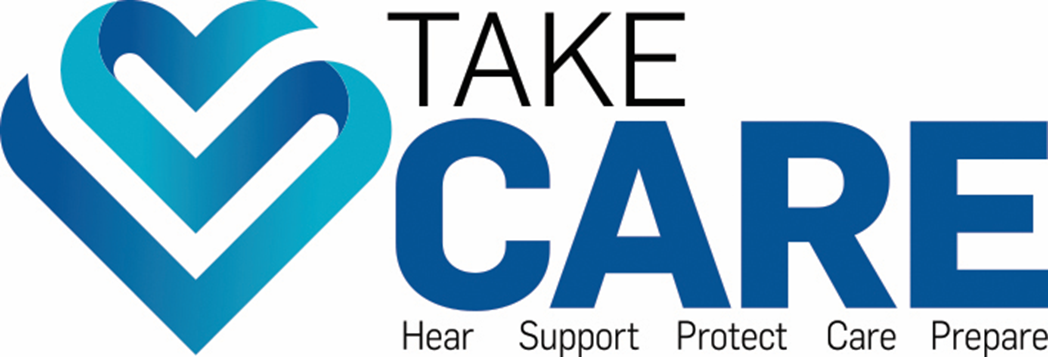 Keys to success
Manager support and sponsorship 	
Matching unit personalities to Rounders
Consistency in rounding and Rounders
Rounder communication with fellow rounders and managers
Finding ways to physically support the team
Night and weekend approach
Supporting your Rounders-emotional support
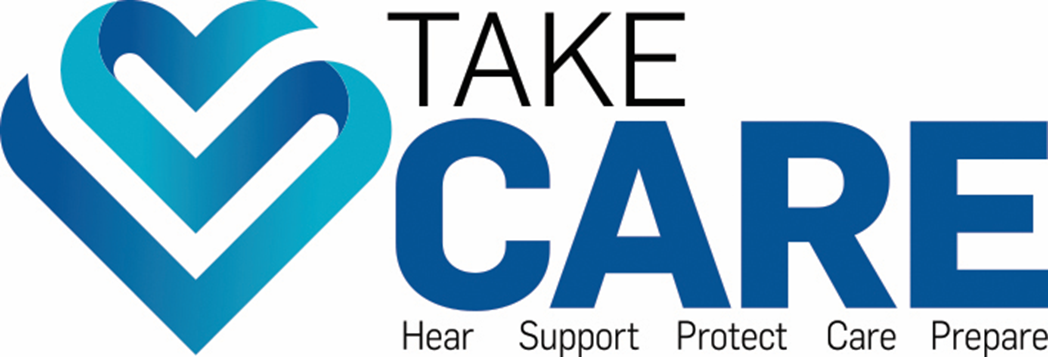 What we’ve found
Not received by all but received by most
Group gatherings first and then transition into one on one—That’s ok
More about listening to the colleagues and consistently being there for them
Small acts of kindness and gratitude go a long way
Rounders being able to easily share self-care tips and resources at all times but really about checking in on the colleague
Leaders and colleagues are so thankful for these rounders
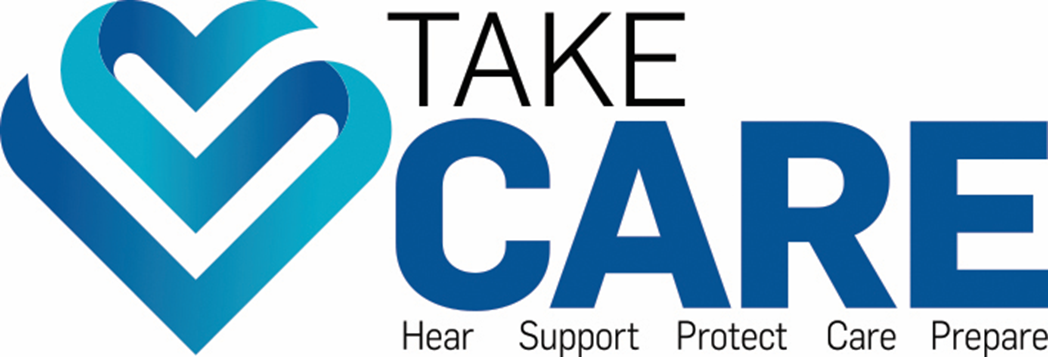 [Speaker Notes: Doesn’t have to be epic, doesn’t have to be about Covid, could just be about listening to them talk about what their kids are up to.
Not much time so find something to do while up there so people can come to you as they are free]
Feedback
Manager Tammy: “The Resiliency Rounders are wonderful.  They are phenomenal, the staff has become attached to them.  They are encouraging and uplifting, and the team has really started relying on them.  They are a Godsend and so is your program.”  
Director Elaine:  “The team is so thankful to see the Rounders.  When COVID hit everyone scattered.  Our normal visits from other teams no longer existed.  The team has felt left behind and isolated.  The Rounders are showing them that we care about them and for them when they thought everyone had left.” 
Colleague Feedback: Bethanne Jackson
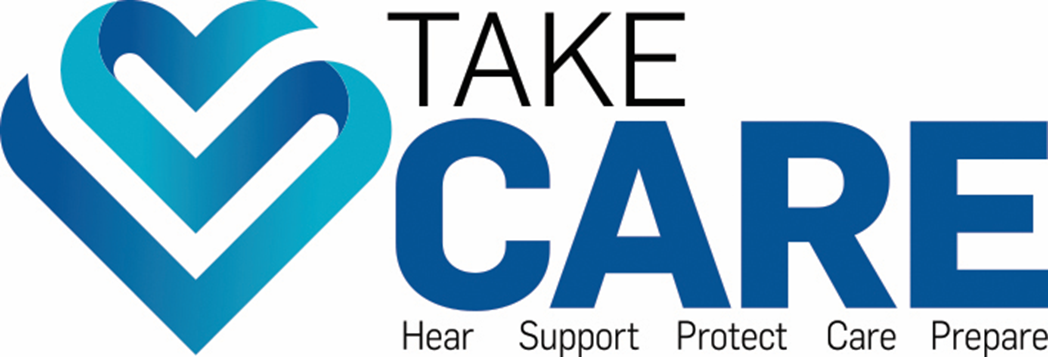 Things to continue working on
Manager Resiliency Rounding support for these areas
Surprise and delight moments
Continuing to build the team
New COVID Units
Support Groups
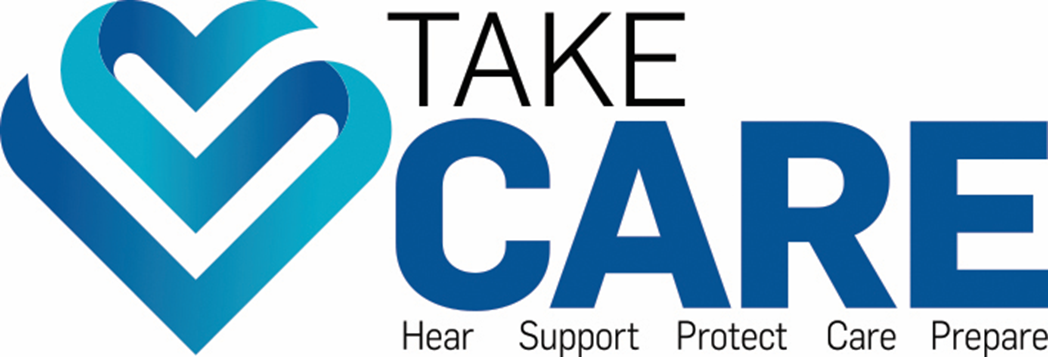 Rounder personal experience
Bethanne Jackson
Social Worker
Palliative Care
Rounder in COVID Positive Unit
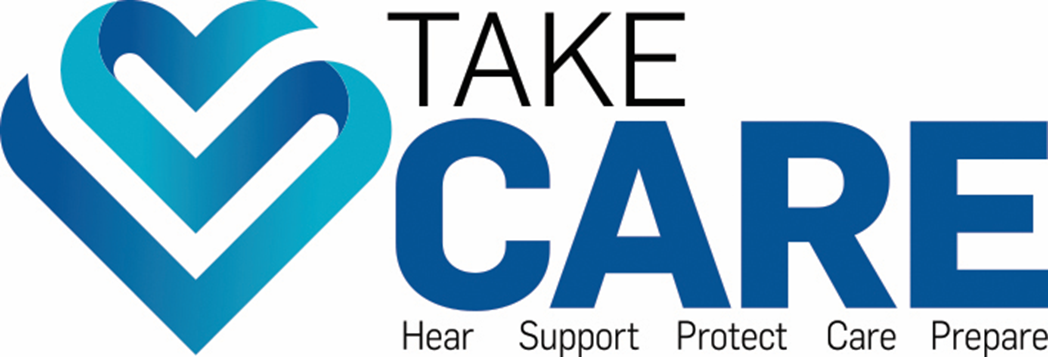 Discussion and Q&A
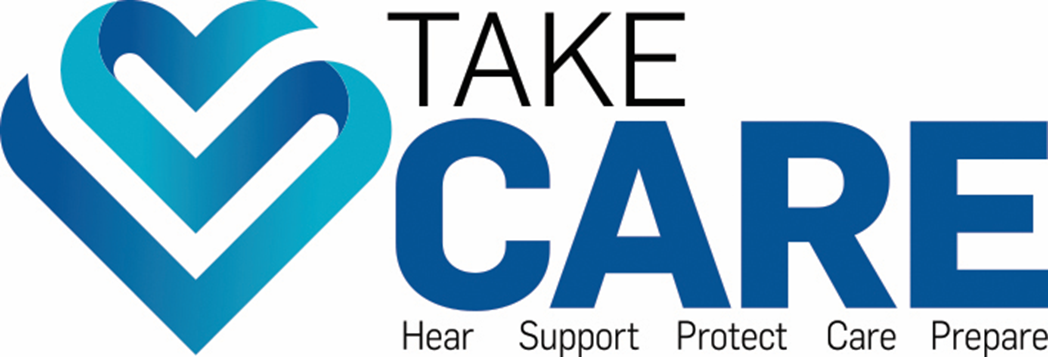